Class of 2021Year 11 Parents and carers information
Nottingham free school
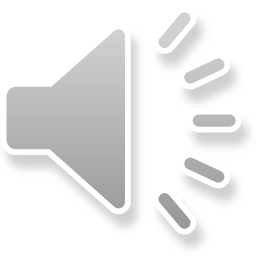 thank you!
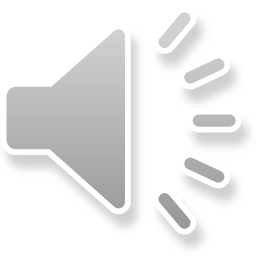 Goals, not grades
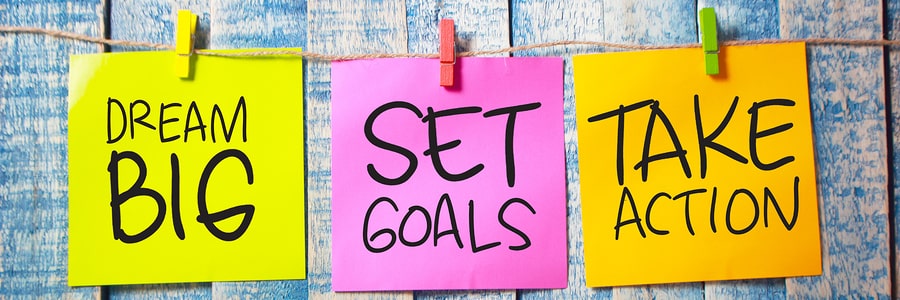 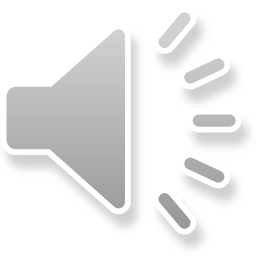 Taking Action! All students need to do is…
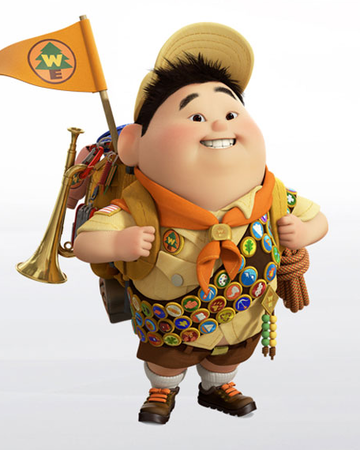 Work hard in school (classwork) 
Work hard at home (homework)
Be on time
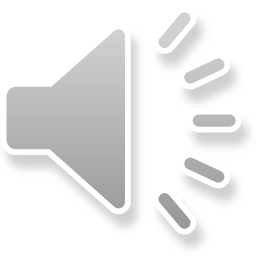 A balanced workload is key!
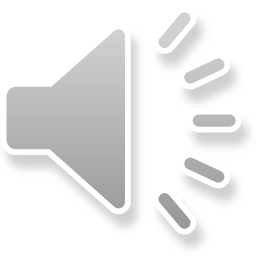 How can we help with homework and revision?
Before school CATCH-UP sessions
Monday-Friday 0930am-1025am
Subject teachers helping
Booking form is online… Book your child a place today! 
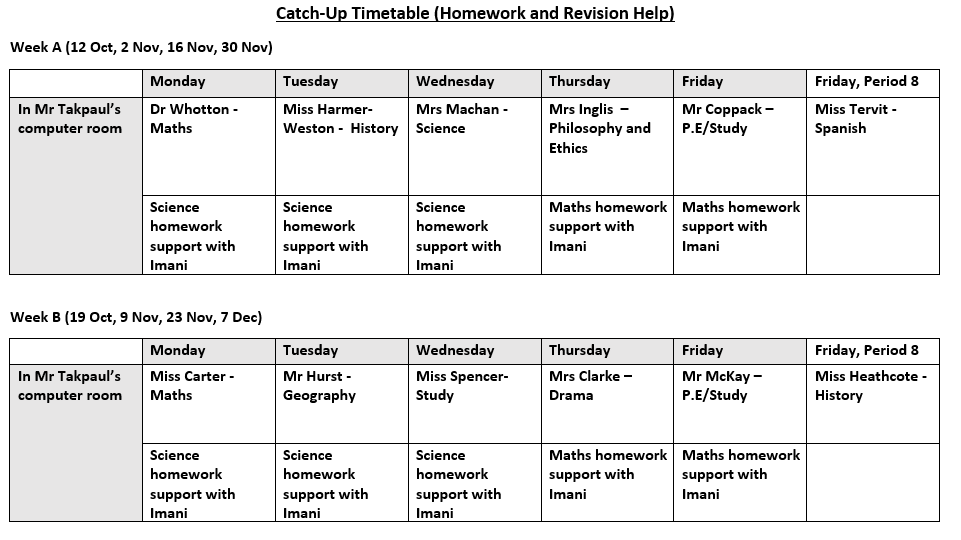 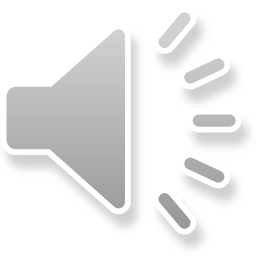 Different approaches
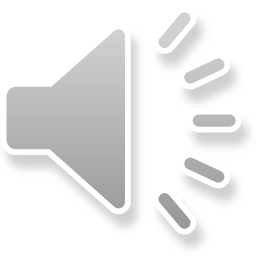 GCSE  Changes…The story so far
Teachers have adjusted lessons if Ofqual has confirmed changes to GCSE assessments in 2021

Our priority is to provide a wholesome education

https://schoolsweek.co.uk/exams-2021-all-the-gcse-changes-subject-by-subject/
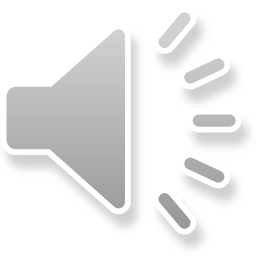 Trialling online lessons – Friday 16 October at 9am
Students log on to Microsoft Teams and go to their class at 9am.
Any live lessons will see a teacher present presentation slides with live voice over.
Pre-recorded lessons are uploaded at 9am.
Students will be given an online piece of work to do that is submitted within the 50 minute period.
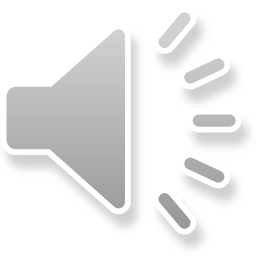 Last Friday of this half term (23rd October)
Year 11 will finish at 2pm on the last Friday of this half term
Special lunch & assembly
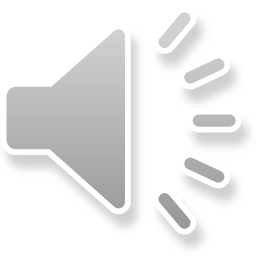 Please contact us if you need to! 
contact@nottinghamfreeschool.co.uk

jtomasevic@nottinghamfreeschool.co.uk
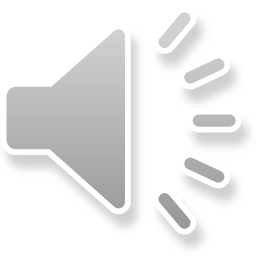